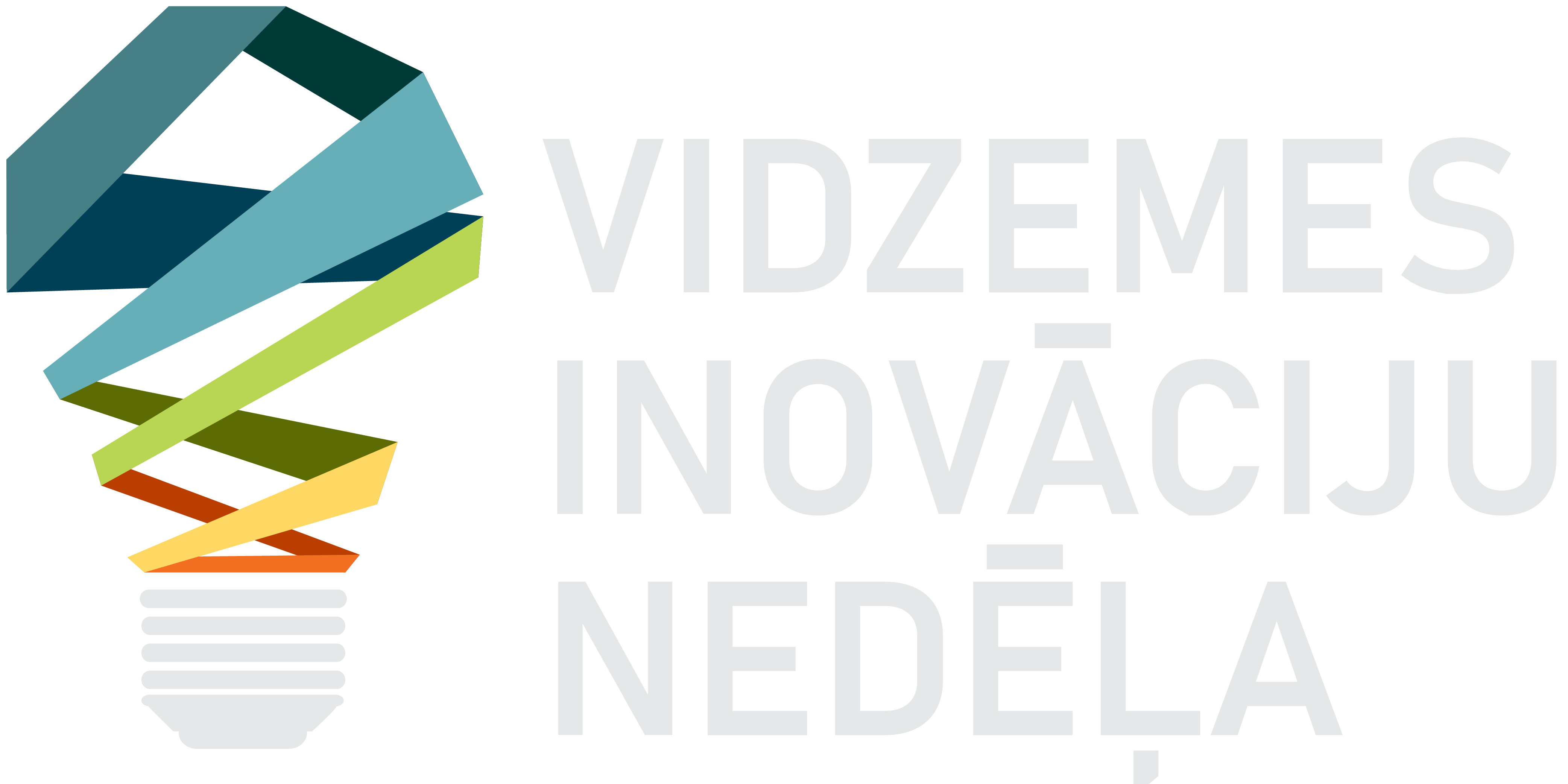 21.feb.
10:00 – 13:00
#VIN2023
#vidzememainās 
#improvizācija 
#inovācija
PIEDALIES MŪSU PASĀKUMĀ ViN23IETVAROS APVĀRSNIS EIROPASNIEGTĀS IESPĒJAS
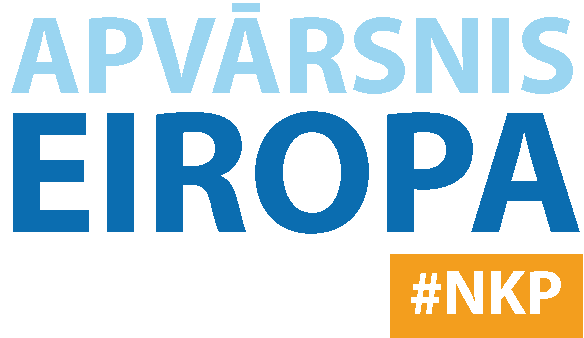 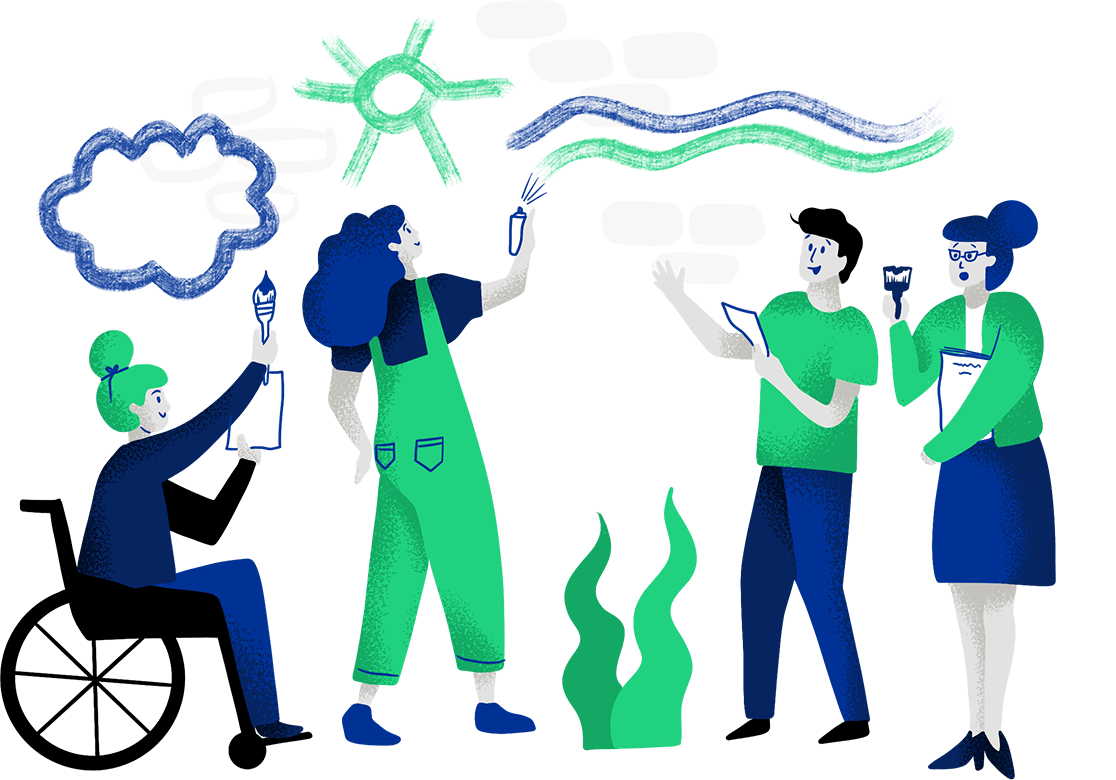 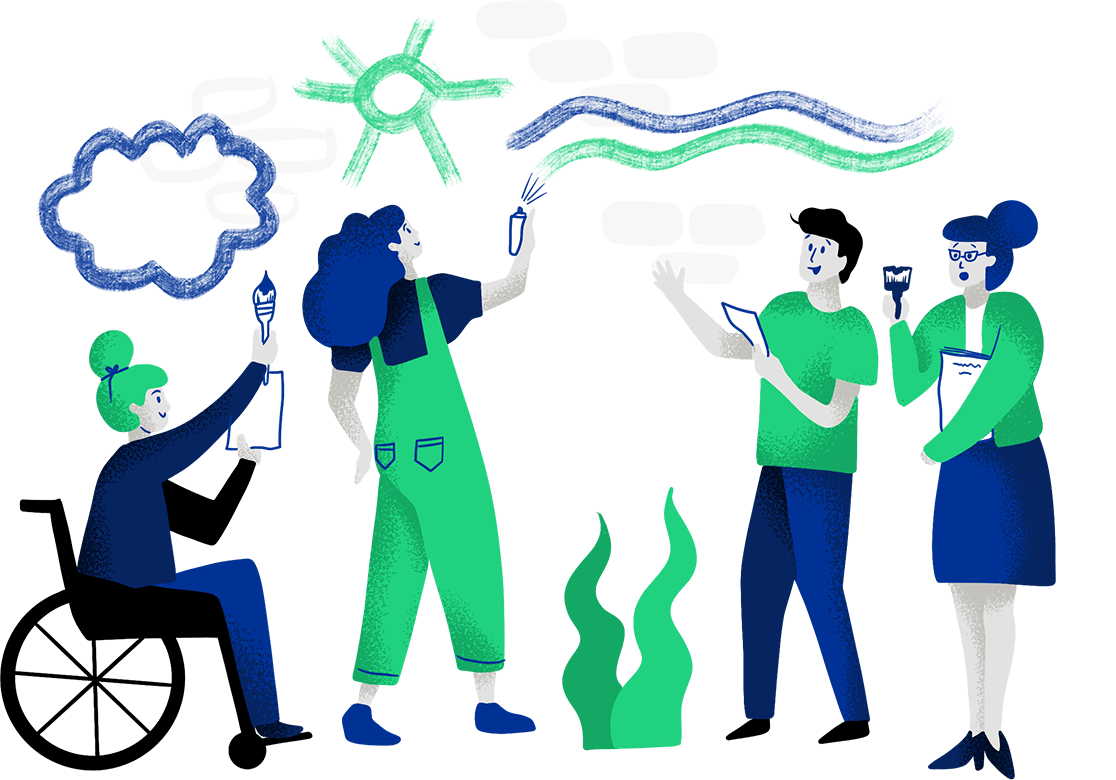 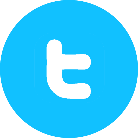 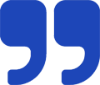 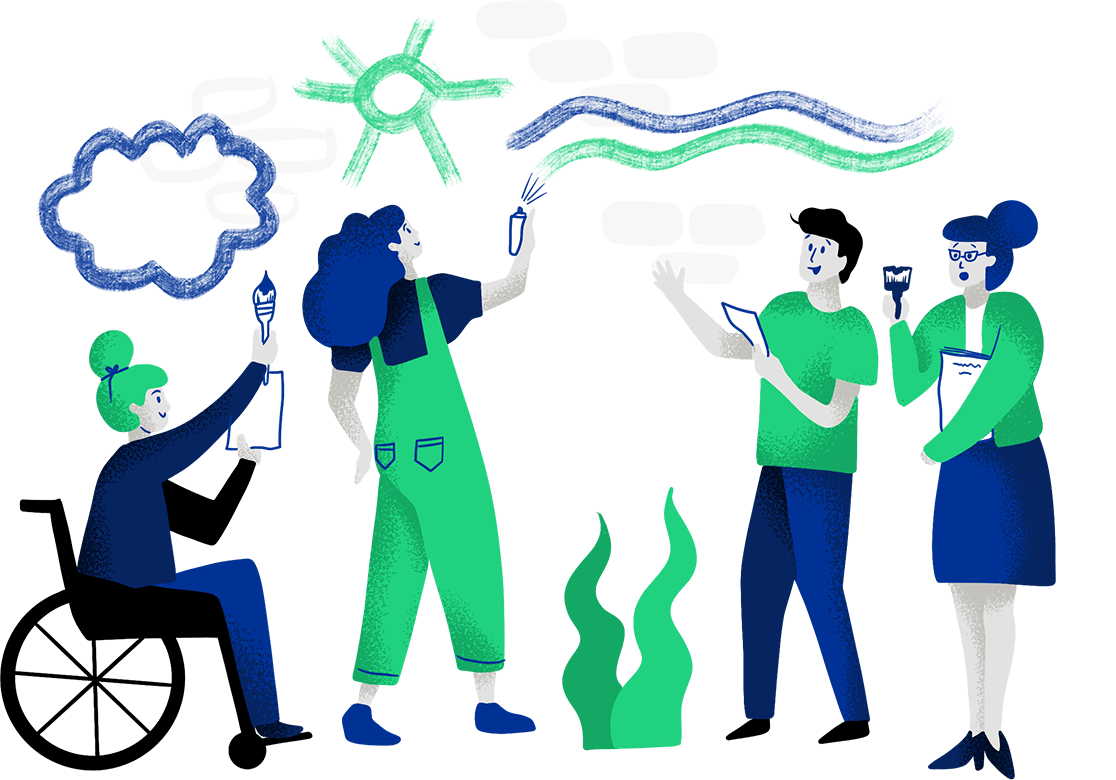 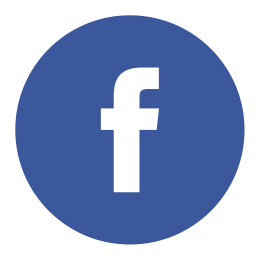 10:00 – 10:15

         10:15 – 10:35

 10:35 – 10:50

10:50 – 11:05

11:05 – 11:20

11:20 – 11:35

11:35 – 11:55

11:55 – 12:10

12:10 – 12:30

12:30 – 12:50
IESKATS ES PROGRAMMĀ #APVĀRSNIS EIROPA
IESKATS JURIDISKOS UN FINANŠU JAUTĀJUMOS
PAR PROGRAMMU MARIJAS SKLODOVSKAS KIRĪ AKTIVITĀTĒM
IESKATS 4. KLASTERĪ – DIGITĀLĀ JOMA, RŪPNIECĪBA UN KOSMOSS
IESKATS 6. KLASTERĪ – DABAS RESURSI, BIOEKONOMIKA, PĀRTIKA
IESKATS 2. KLASTERĪ – KULTŪRA, JAUNRADE UN IEKĻAUJOŠA SABIEDRĪBA
IESKATS EIROPAS INOVĀCIJU PADOMĒ
EIROPAS PARTNERĪBAS INNOVATIVE SME / EUROSTARS
FIT-4-NMP PIEDĀVĀTAIS ATBALSTS DALĪBAI «APVĀRSNIS EIROPĀ» 
«EIT FOOD» SNIEGTĀS IESPĒJAS
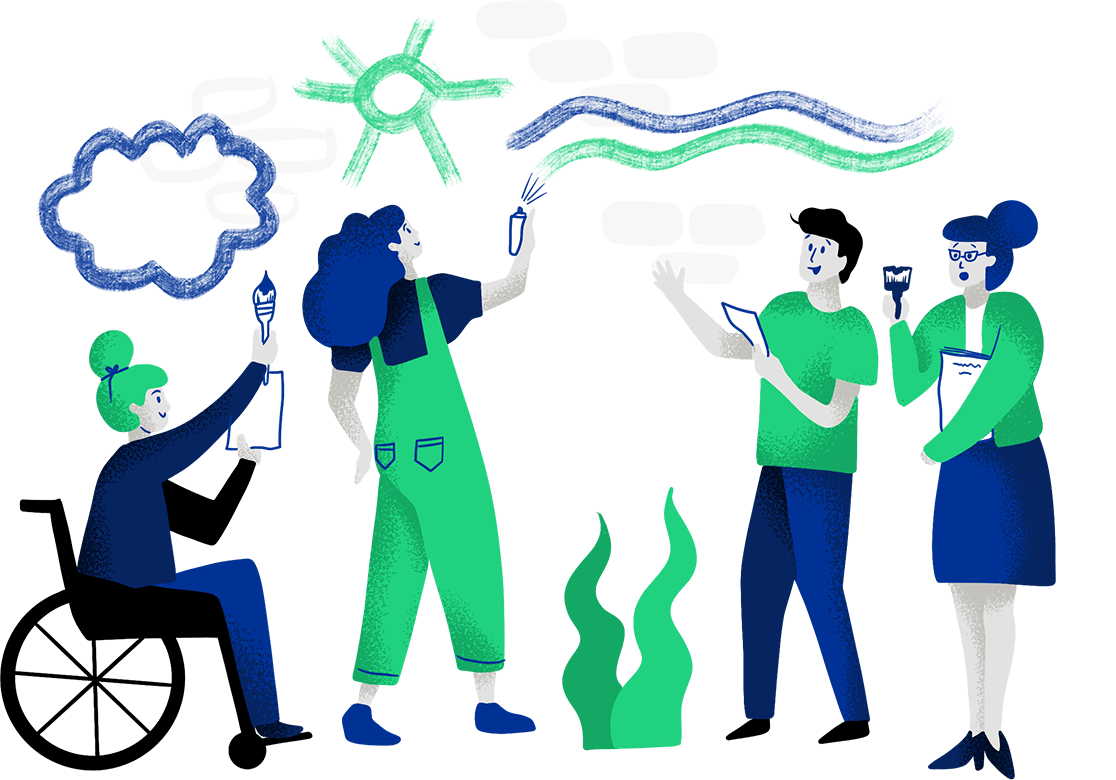 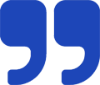 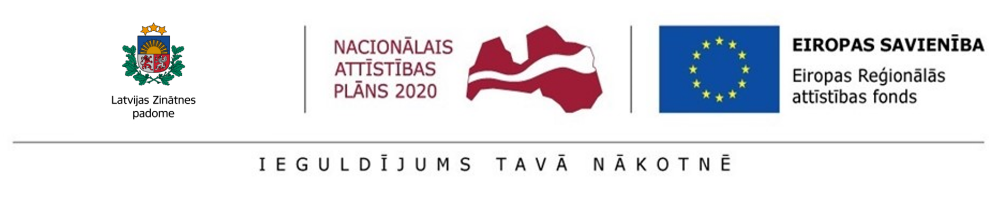 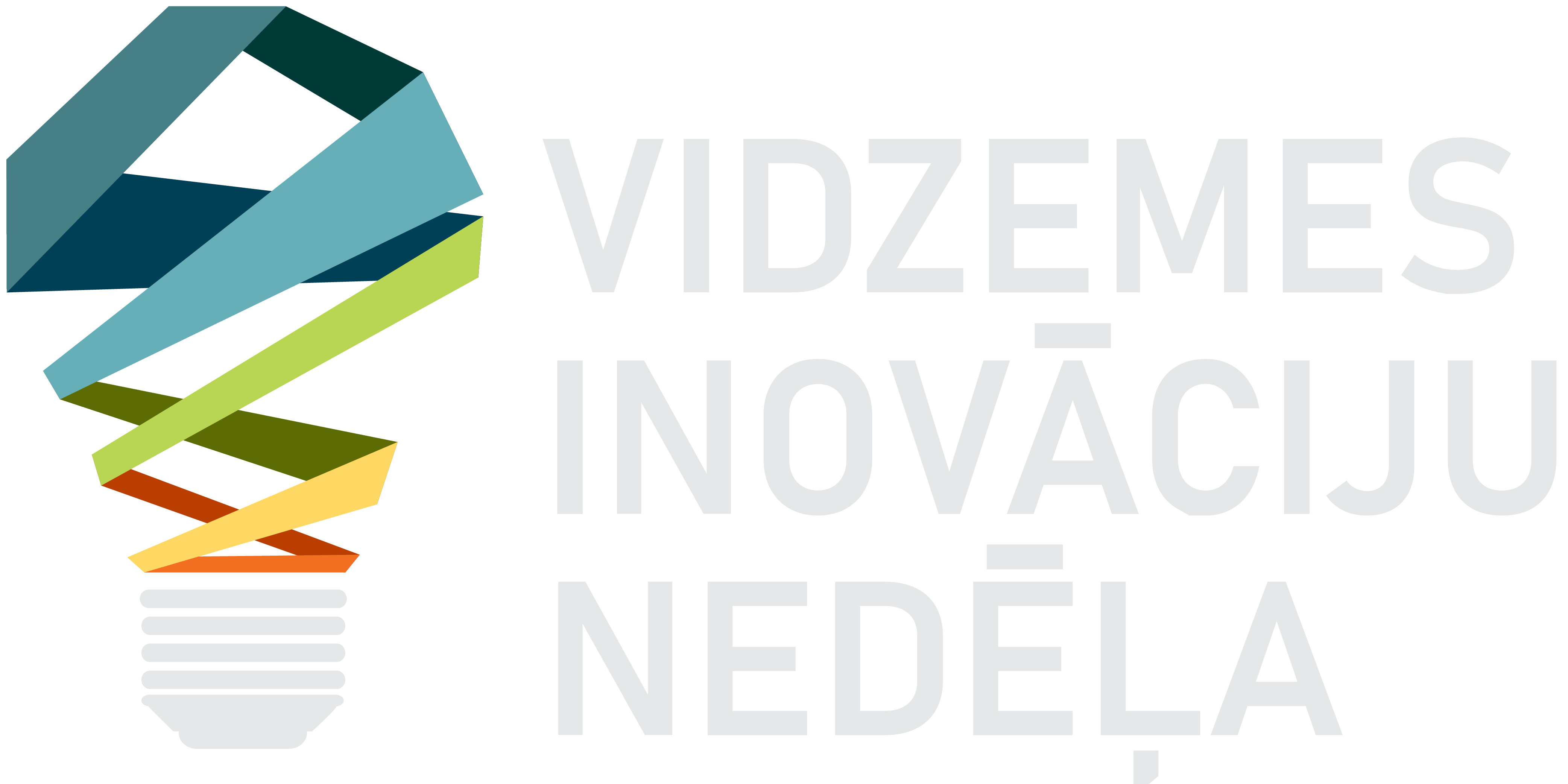 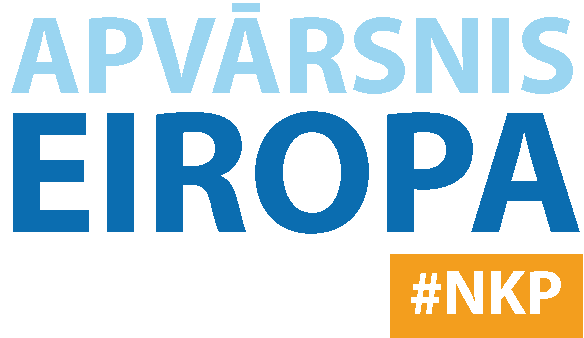 Eiropas partnerība Innovative SMEs (Eurostars)
Laura Kunga-Jēgere
laura.kunga-jegere@lzp.gov.lv
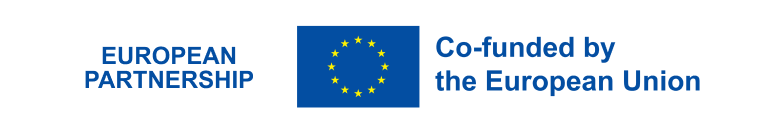 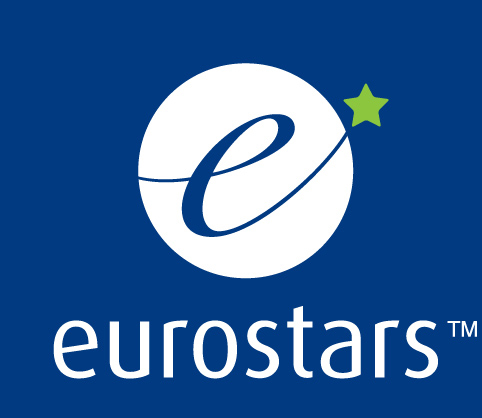 1.1.1. specifiskā atbalsta mērķa "Palielināt Latvijas zinātnisko institūciju pētniecisko un inovatīvo kapacitāti un spēju piesaistīt ārējo finansējumu, ieguldot cilvēkresursos un infrastruktūrā« 1.1.1.5. pasākuma "Atbalsts starptautiskās sadarbības projektiem pētniecībā un inovācijās" 1.kārtas, projekta Nr.1.1.1.5/17/I/001 “Atbalsts starptautiskās sadarbības projektu izstrādei un īstenošanai” ietvaros
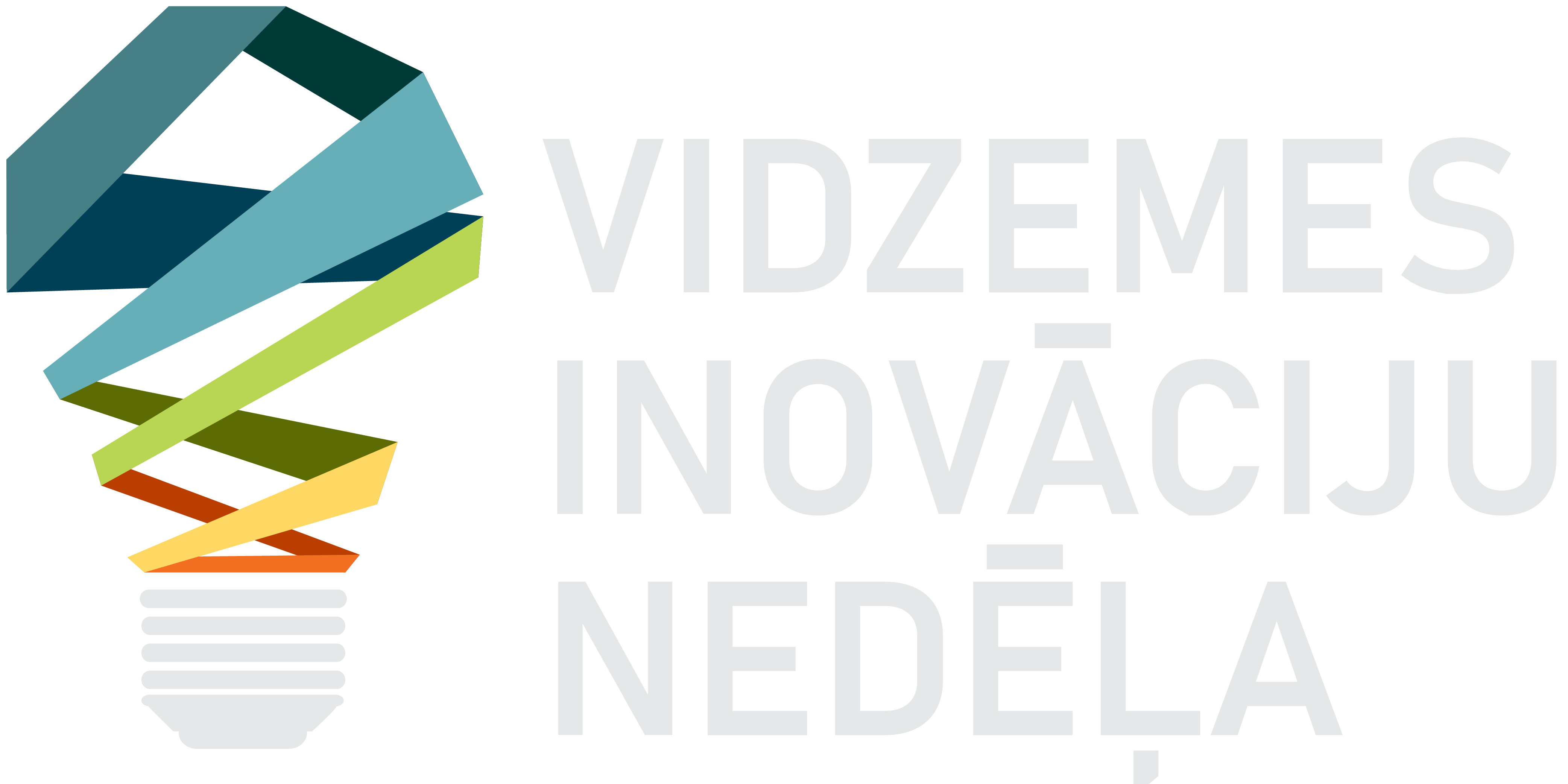 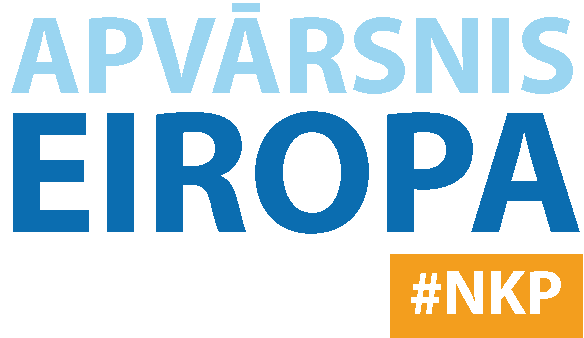 Eiropas partnerība Innovative SMEs
Eiropas partnerība Innovative SMEs ir Eiropas Savienības līdzfinansēta partnerība Horizon Europe ietvaros. Partnerību koordinē Eureka Asociācija (atbildīgais departaments – Eureka Sekretariāts). Partnerībā ietilpst divas programmas – Eurostars un Innowwide.

Partnerības mērķis: atbalstīt mazos un vidējos uzņēmumus inovatīvu produktu, pakalpojumu vai tehnoloģiju izstrādē.

Sīkāka informācija par Eurostars un Innowwide pieejama Eureka mājaslapā (eurekanetwork.org).
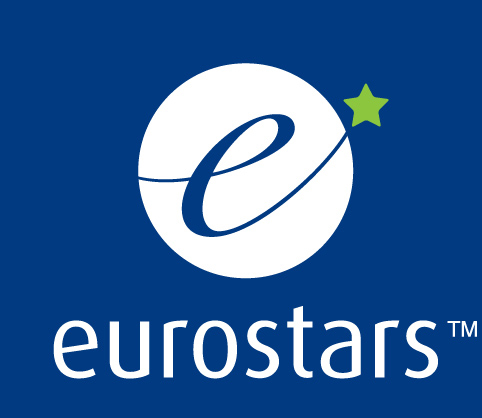 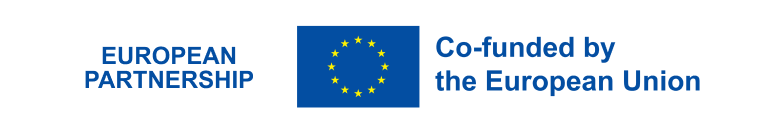 1.1.1. specifiskā atbalsta mērķa "Palielināt Latvijas zinātnisko institūciju pētniecisko un inovatīvo kapacitāti un spēju piesaistīt ārējo finansējumu, ieguldot cilvēkresursos un infrastruktūrā« 1.1.1.5. pasākuma "Atbalsts starptautiskās sadarbības projektiem pētniecībā un inovācijās" 1.kārtas, projekta Nr.1.1.1.5/17/I/001 “Atbalsts starptautiskās sadarbības projektu izstrādei un īstenošanai” ietvaros
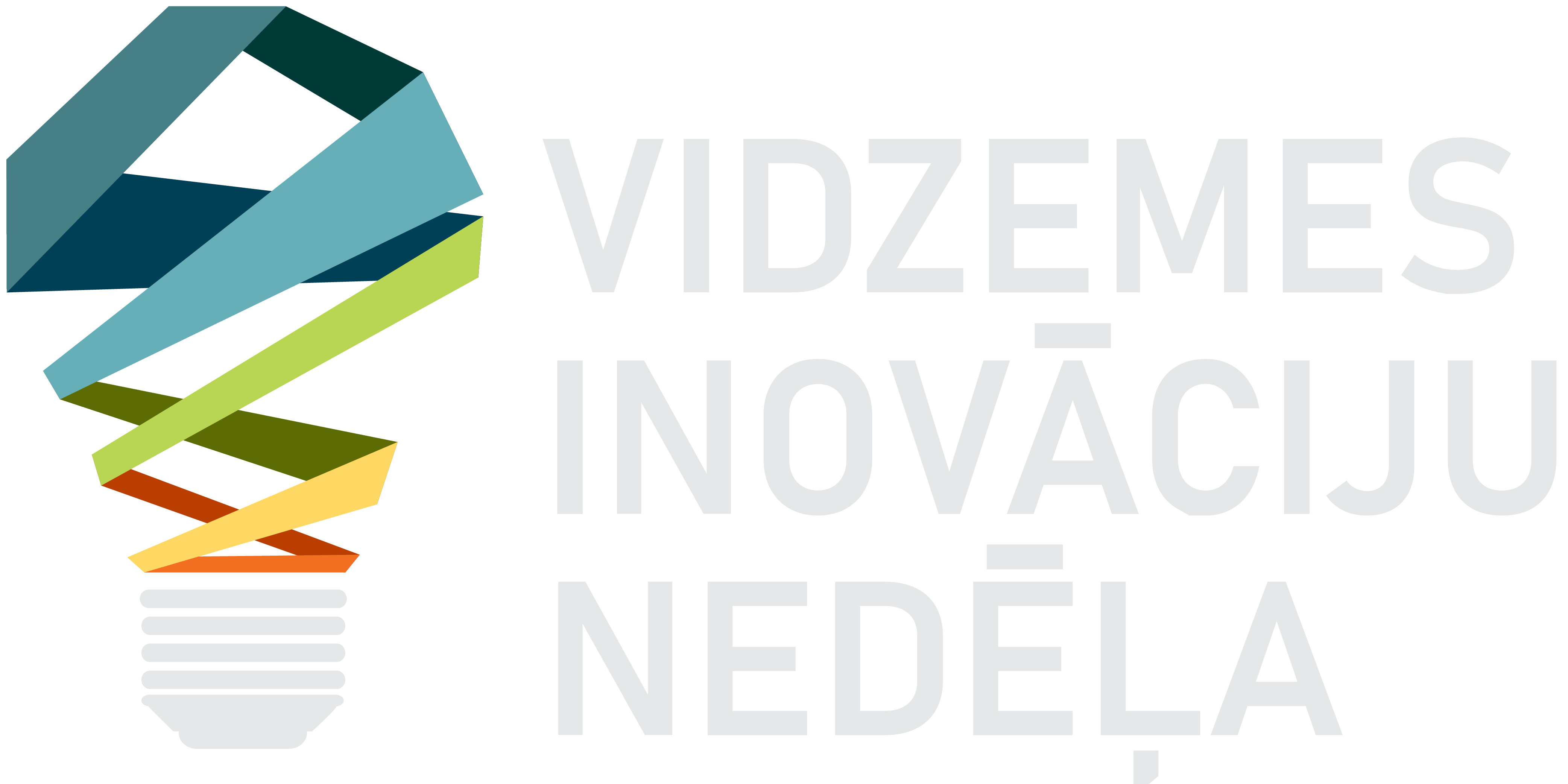 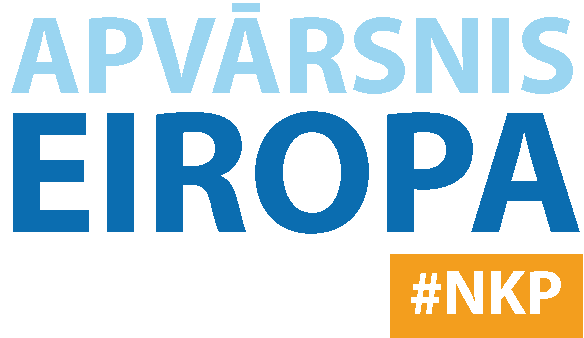 Eurostars
Galvenās prasības:
Vadošais partneris ir inovatīvs mazais, vidējais uzņēmums (MVU)
Partneri – citi MVU, lielie uzņēmumi, zinātniskie institūti, universitātes
Projekta ilgums līdz 3 gadiem
Projektā iesaistīti savstarpēji nesaistīti partneri no vismaz divām Eurostars* valstīm
Neviens no partneriem nav atbildīgs vairāk par 70% no kopējā projekta finansējuma un MVU finansējums ir vismaz 50% no kopējā projekta finansējuma
Projekta galarezultāts ir komercializējams
* Eurostars countries: Austria, Belgium, Bulgaria, Canada, Croatia, Cyprus, Czech Republic, Denmark, Estonia, Finland, France, Germany, Greece, Hungary, Iceland, Ireland, Israel, Italy, Latvia, Lithuania, Luxembourg, Malta, the Netherlands, Norway, Poland, Portugal, Romania, Singapore, Slovakia, Slovenia, South Africa, South Korea, Spain, Sweden, Switzerland, Türkiye, and the United Kingdom.
Eurostars countries which are not an EU member state or a Horizon Europe Associated Country: Canada, Republic of Korea, Singapore, South Africa, Switzerland, and the United Kingdom.
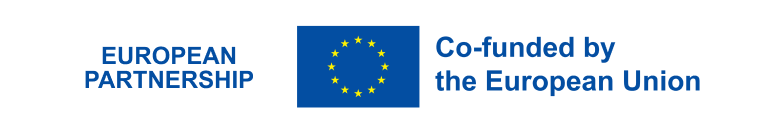 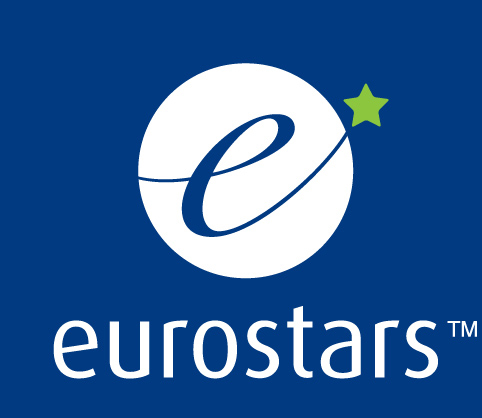 1.1.1. specifiskā atbalsta mērķa "Palielināt Latvijas zinātnisko institūciju pētniecisko un inovatīvo kapacitāti un spēju piesaistīt ārējo finansējumu, ieguldot cilvēkresursos un infrastruktūrā« 1.1.1.5. pasākuma "Atbalsts starptautiskās sadarbības projektiem pētniecībā un inovācijās" 1.kārtas, projekta Nr.1.1.1.5/17/I/001 “Atbalsts starptautiskās sadarbības projektu izstrādei un īstenošanai” ietvaros
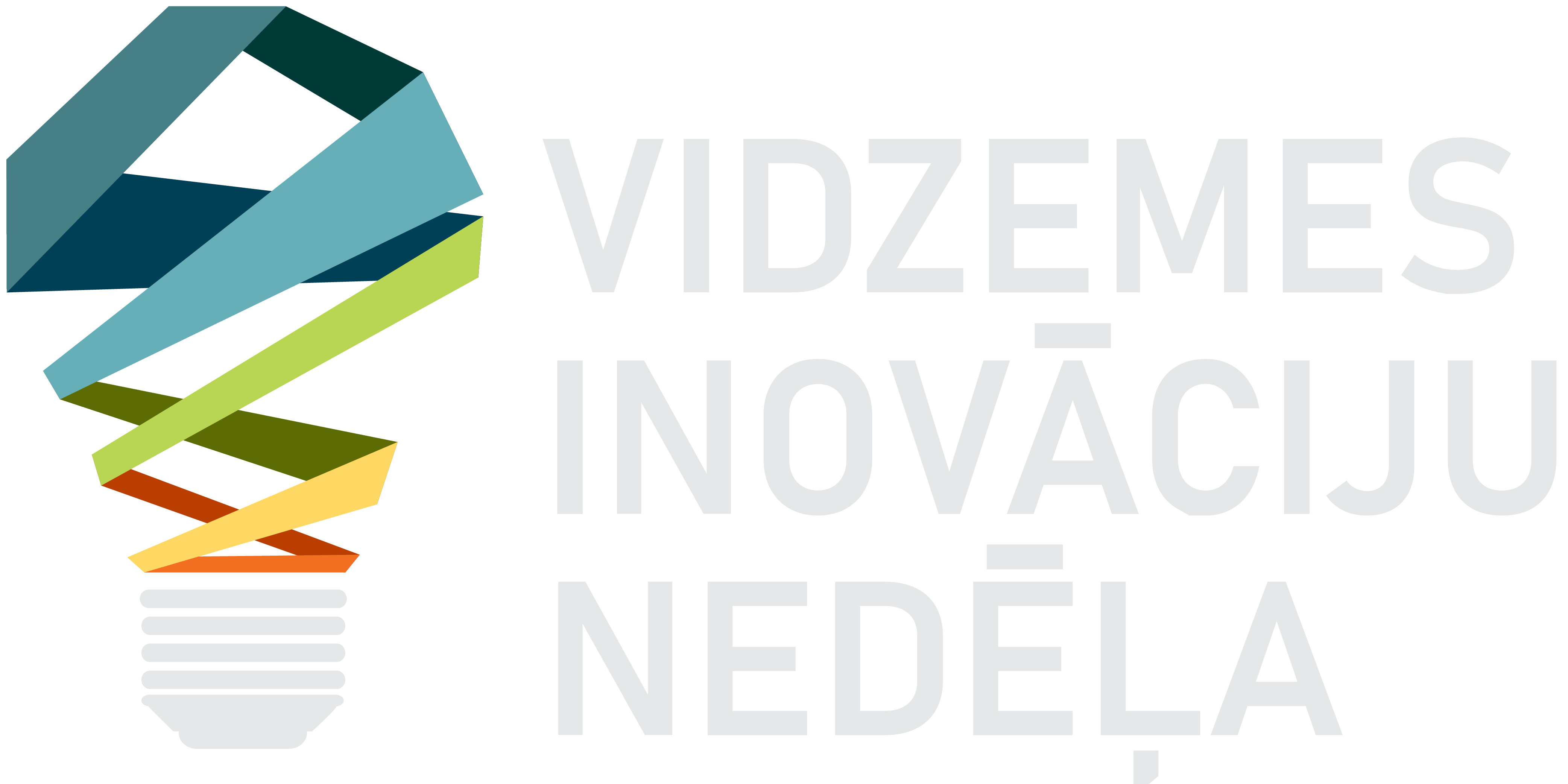 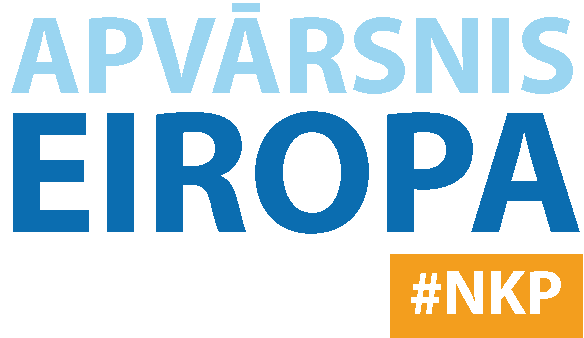 Eurostars
Partnerības 4.konkurss tika atvērts 2023. gada 10.februārī ar iesniegšanas termiņu 2023. gada 13.aprīlī plkst. 15.00 (Latvijas laiks)

* Projekta pieteikums tiek aizpildīts un iesniegts Eureka Project Management platform 

* Pieteikumus vērtē trīs dažādi, neatkarīgi, starptautiski eskperti, kā arī notiek 	administratīvais izvērtējums

Sīkāk par konkursu: Eurostars_Call_4
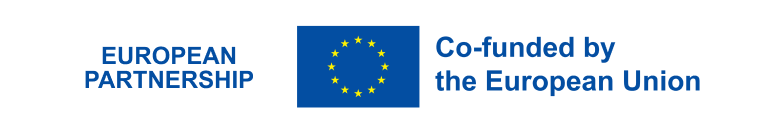 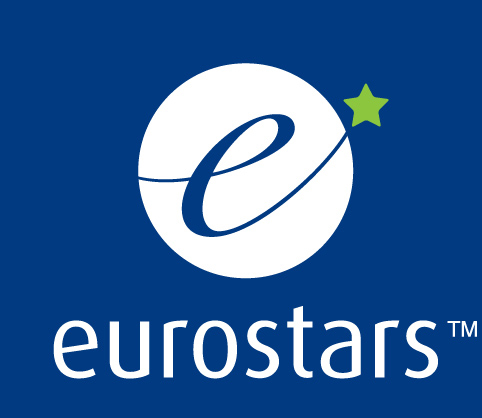 1.1.1. specifiskā atbalsta mērķa "Palielināt Latvijas zinātnisko institūciju pētniecisko un inovatīvo kapacitāti un spēju piesaistīt ārējo finansējumu, ieguldot cilvēkresursos un infrastruktūrā« 1.1.1.5. pasākuma "Atbalsts starptautiskās sadarbības projektiem pētniecībā un inovācijās" 1.kārtas, projekta Nr.1.1.1.5/17/I/001 “Atbalsts starptautiskās sadarbības projektu izstrādei un īstenošanai” ietvaros
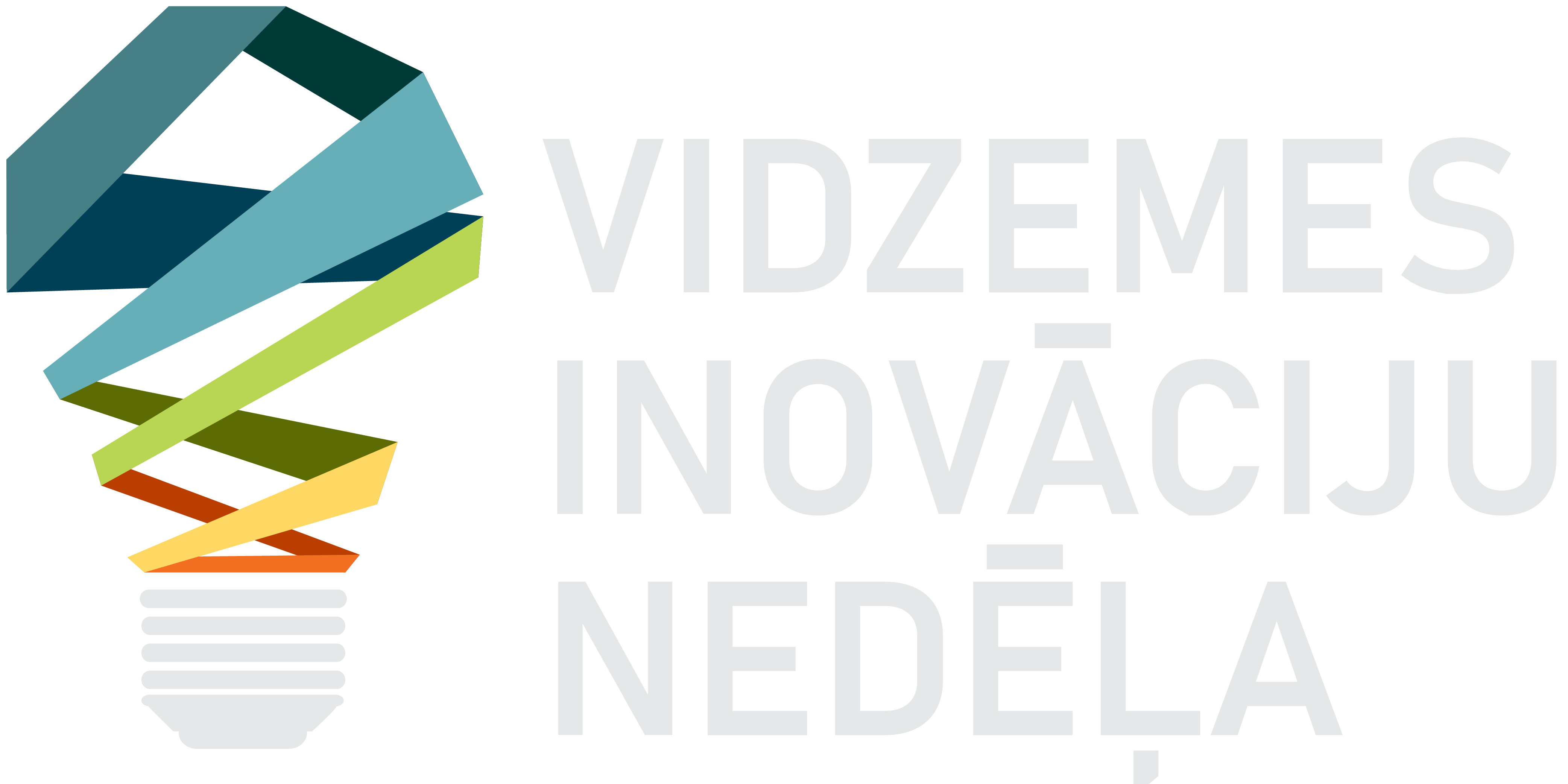 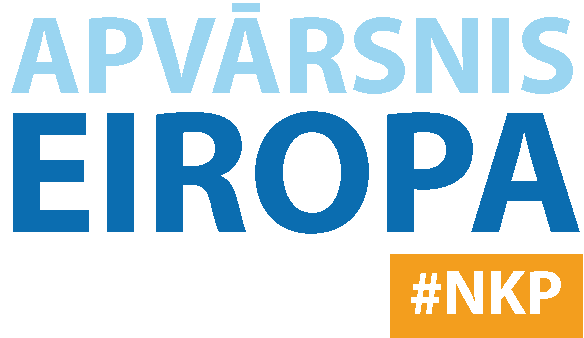 Valsts finansējums
Latvijas dalībnieks projektā var saņemt līdz 100 000 EUR/ gadā

Ja projektā piedalās vairāki dalībnieki no Latvijas, katrs var saņemt valsts budžeta finansējumu līdz 100 000 EUR/gadā

Valsts budžeta finansējumu var saņemt:
mazie un vidējie uzņēmumi,
lielie uzņēmumi
zinātniskās institūcijas – zinātniskie institūti, universitātes, augstskolas
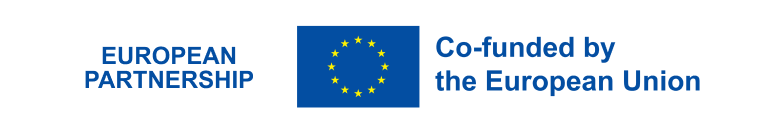 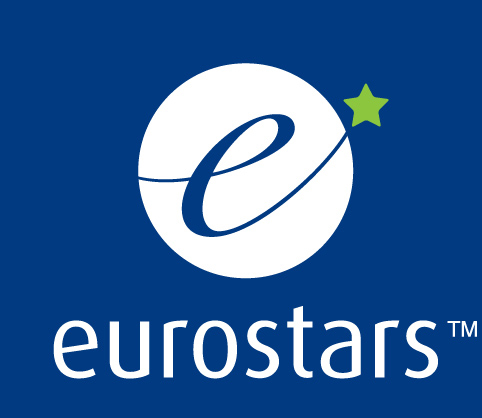 1.1.1. specifiskā atbalsta mērķa "Palielināt Latvijas zinātnisko institūciju pētniecisko un inovatīvo kapacitāti un spēju piesaistīt ārējo finansējumu, ieguldot cilvēkresursos un infrastruktūrā« 1.1.1.5. pasākuma "Atbalsts starptautiskās sadarbības projektiem pētniecībā un inovācijās" 1.kārtas, projekta Nr.1.1.1.5/17/I/001 “Atbalsts starptautiskās sadarbības projektu izstrādei un īstenošanai” ietvaros
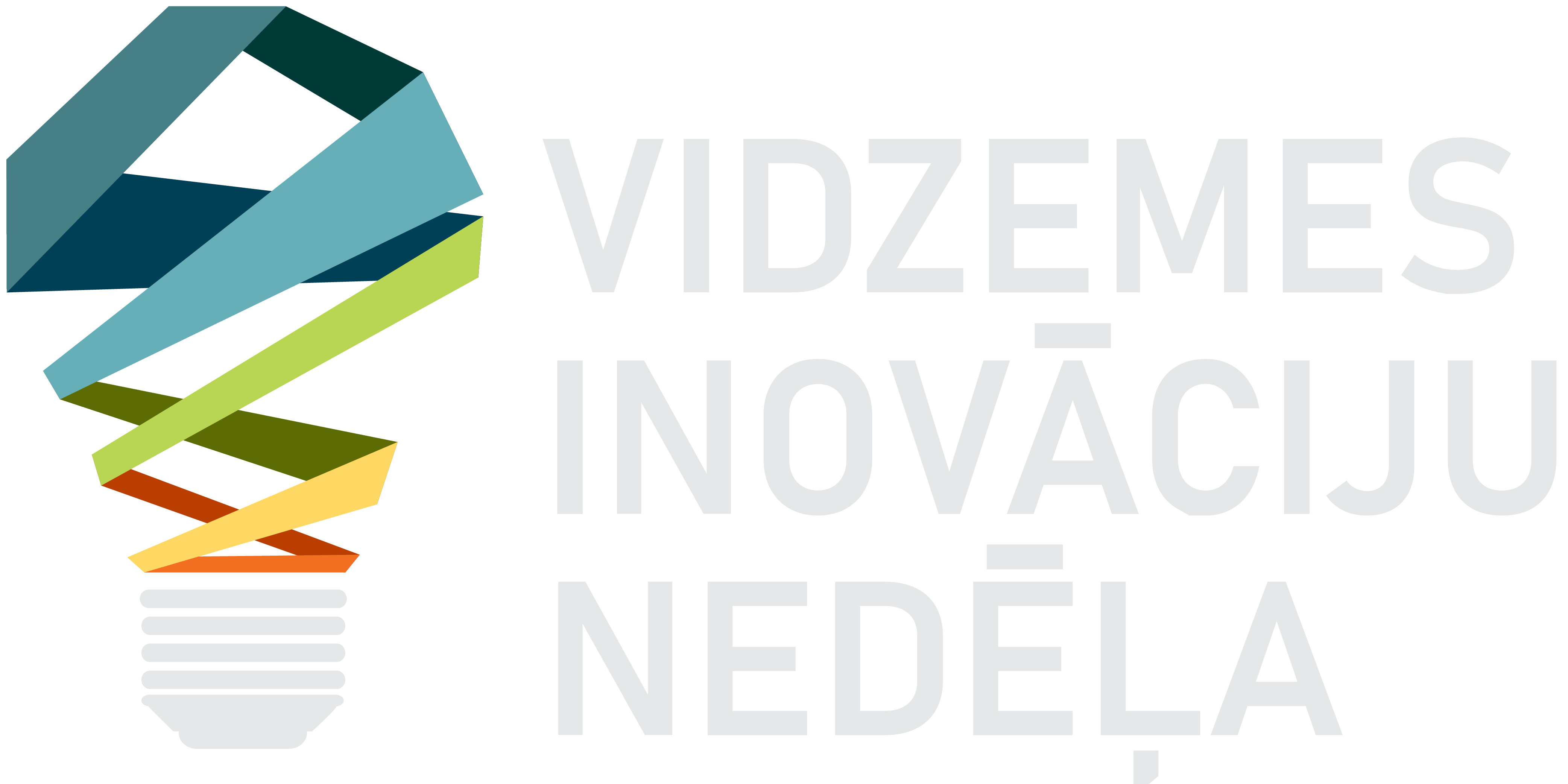 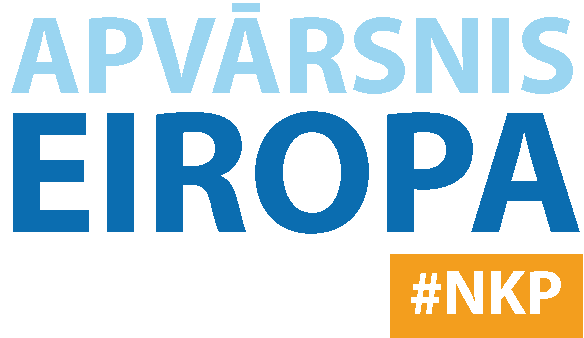 Atbalsta intensitāte
Atbalsta intensitāte nepārsniedz:
50% no attiecināmajām izmaksām rūpniecisko pētījumu gadījumā
25% no attiecināmajām izmaksām eksperimentālās izstrādes gadījumā
50% no attiecināmajām izmaksām tehniski ekonomiskai priekšizpētei

Atbalsta intensitāti var palielināt, bet tā nedrīkst pārsniegt 80% no kopējām attiecināmajām izmaksām projektā:
par 20% mazajiem uzņēmumiem
par 10% vidējiem uzņēmumiem
par 15%, ja projektā piedalās arī zinātniskie institūti, universitātes, ja tiek plānota rezultātu izplatīšana publikācijās, konferencēs vai arī ja projektā piedalās mazie vai vidējie uzņēmumi

Atbalsta intensitāte tiek piešķirta, ievērojot Eiropas Komisijas 2014.gada 17.jūnija Regulas Nr. 651/2014 4.iedaļas 25.pantu 
un Ministru kabineta 2015.gada 26.maija noteikumus Nr.259

Zinātniskie institūti, universitātes var saņemt līdz 100% valsts līdzfinansējumu
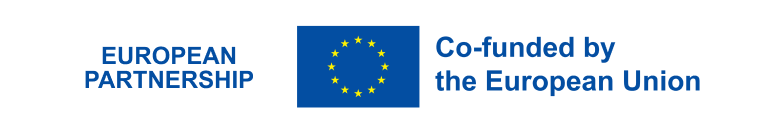 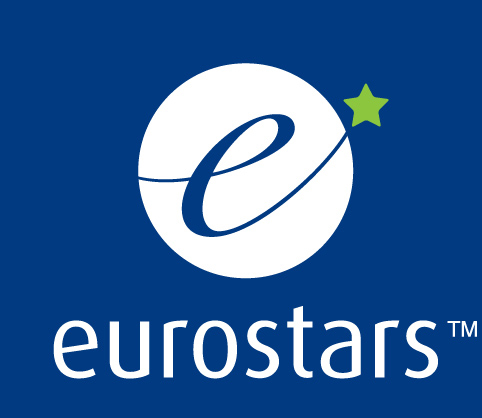 1.1.1. specifiskā atbalsta mērķa "Palielināt Latvijas zinātnisko institūciju pētniecisko un inovatīvo kapacitāti un spēju piesaistīt ārējo finansējumu, ieguldot cilvēkresursos un infrastruktūrā« 1.1.1.5. pasākuma "Atbalsts starptautiskās sadarbības projektiem pētniecībā un inovācijās" 1.kārtas, projekta Nr.1.1.1.5/17/I/001 “Atbalsts starptautiskās sadarbības projektu izstrādei un īstenošanai” ietvaros
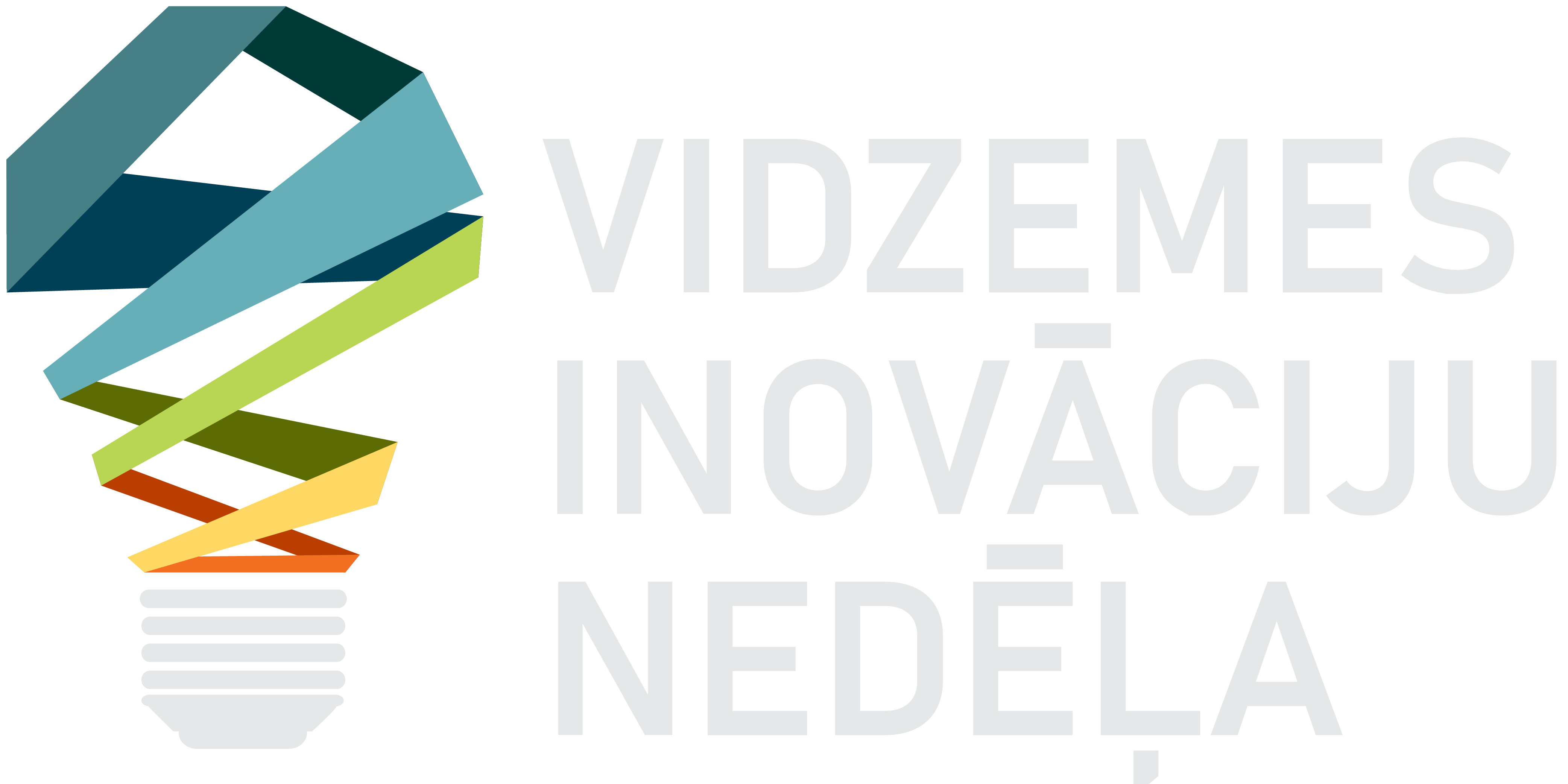 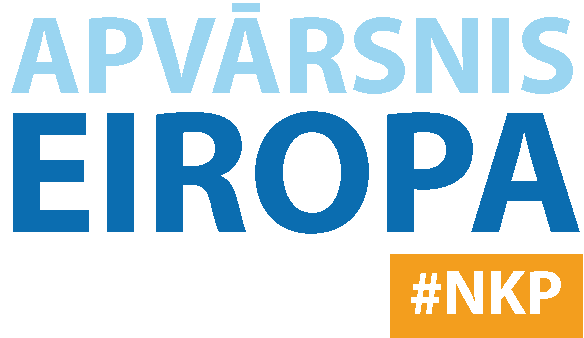 Prasības pretendentiem
Ir tieši atbildīgs par projekta sagatavošanu un izpildi
Uzņēmumam ir jābūt privāto tiesību juridiskām personām un jābūt reģistrētām Latvijas Republikas Uzņēmumu reģistra Komercreģistrā
Zinātniskajiem institūtiem, universitātēm ir jābūt reģistrētām Zinātnisko institūciju reģistrā
Uzņēmumiem ir jāiesniedz pēdējo divu gadu finanšu pārskati (uzņēmumam ir jābūt reģistrētam vismaz pirms diviem gadiem)
Zinātniskajiem institūtiem, universitātēm jāiesniedz publiskie pārskati par pēdējiem diviem pārskata gadiem
Tam nedrīkst būt nodokļu parādu, ierosināts maksātnespējas process, nav sodīts vai jebkādi citi juridiski, t.sk., noteiktas sankcijas,  vai finansiāli pārkāpumi, kas liedz saņemt valsts budžeta finansējumu
Tas nesaņem citu publisko finansējumu (valsts budžeta, Eiropas Savienības finanšu avoti vai citi finanšu avoti) par tām pašām projekta attiecināmajām izmaksām un darbībām
Uzņēmums, saņemot valsts atbalstu, nodala projekta attiecināmās izmaksas no pārējās uzņēmuma saimnieciskās darbības
Zinātniskie institūti, universitātes, saņemot valsts līdzfinansējumu, nodala projekta attiecināmās izmaksas no pārējās organizācijas finanšu plūsmas
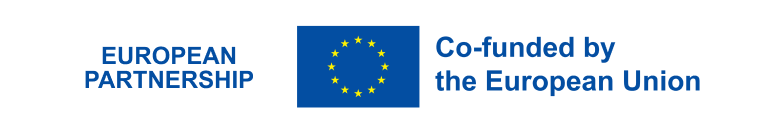 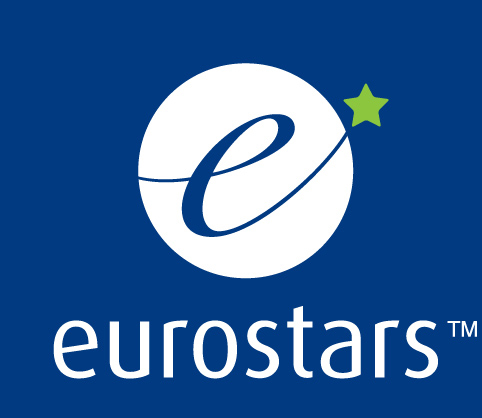 1.1.1. specifiskā atbalsta mērķa "Palielināt Latvijas zinātnisko institūciju pētniecisko un inovatīvo kapacitāti un spēju piesaistīt ārējo finansējumu, ieguldot cilvēkresursos un infrastruktūrā« 1.1.1.5. pasākuma "Atbalsts starptautiskās sadarbības projektiem pētniecībā un inovācijās" 1.kārtas, projekta Nr.1.1.1.5/17/I/001 “Atbalsts starptautiskās sadarbības projektu izstrādei un īstenošanai” ietvaros
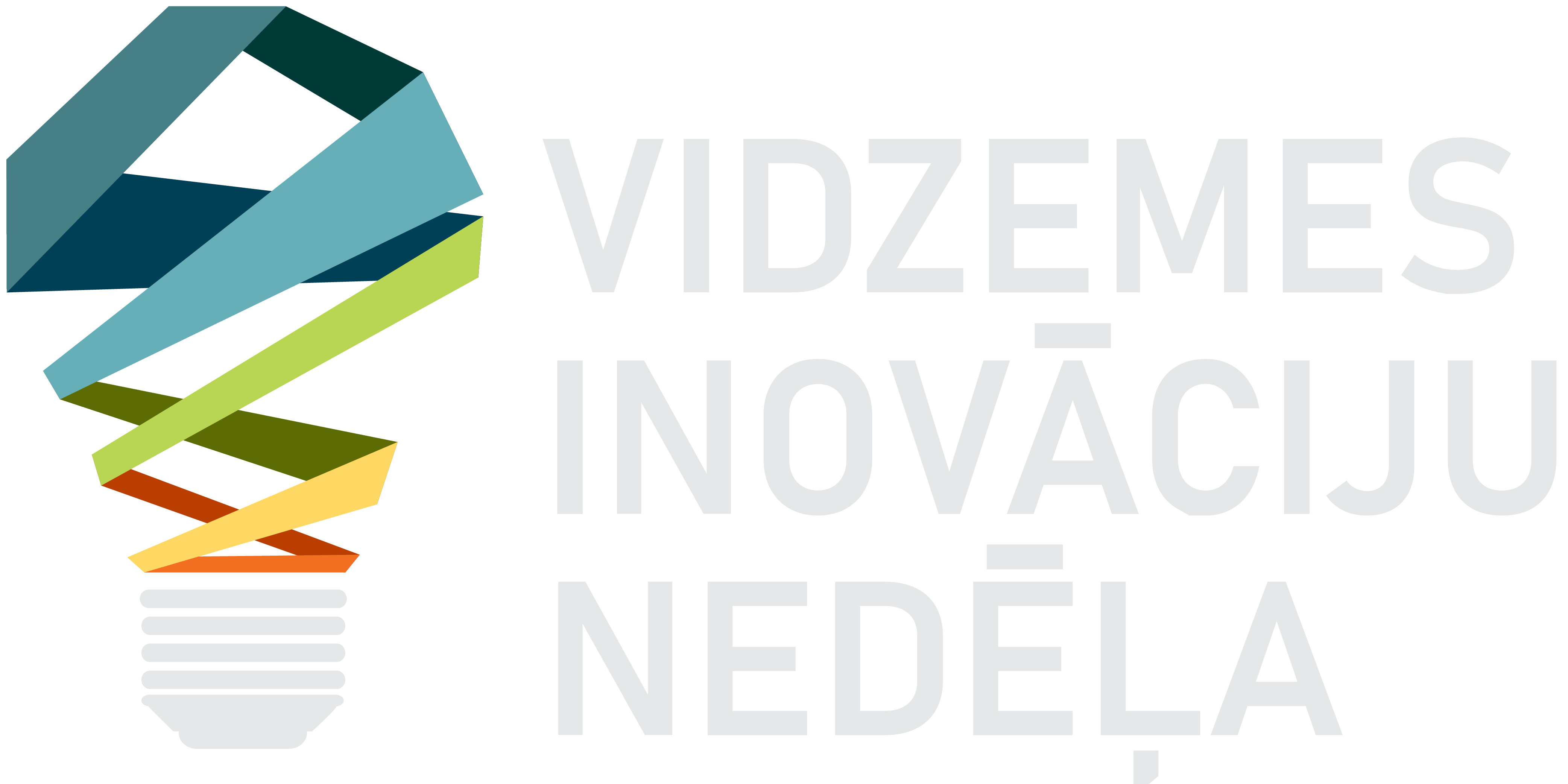 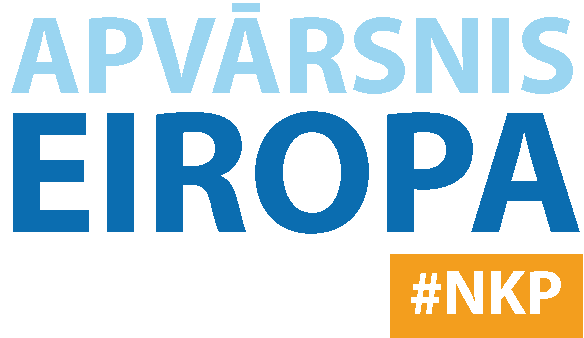 Attiecināmās izmaksas
Projektu attiecināmās izmaksas attiecina uz noteiktiem darbiem projektā, un tās ir šādas:
Personāla izmaksas, komandējumi
Izmaksas par instrumentiem un aprīkojumu, ciktāl tās ir attiecināmas uz projektu (amortizācija)
Izmaksas par materiāliem, piederumiem
Izmaksas par līgumpētījumiem (līdz 25% no projekta tiešajām izmaksām), patentiem, licencēm, kā arī citas izmaksas, kas ir nepieciešamas tiešo projekta mērķu sasniegšanai
Netiešās izmaksas, kas radušās projekta darbības rezultātā:
Zinātniskajiem institūtiem, universitātēm līdz 25% no tiešajām izmaksām
Uzņēmumiem – faktiskās izmaksas, kas radušās projekta īstenošanas laikā, bet nepārsniedzot 25%
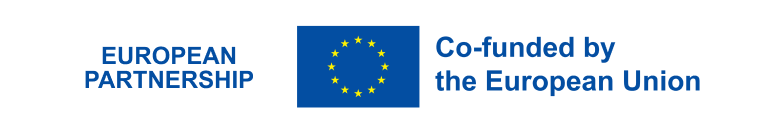 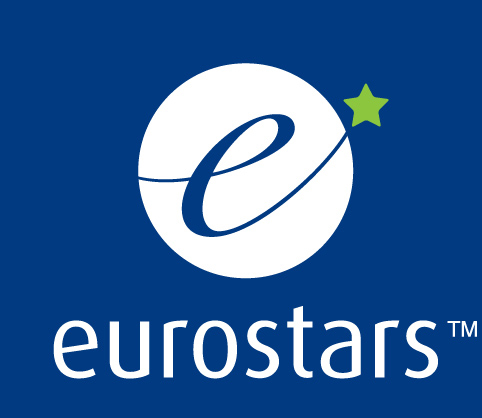 1.1.1. specifiskā atbalsta mērķa "Palielināt Latvijas zinātnisko institūciju pētniecisko un inovatīvo kapacitāti un spēju piesaistīt ārējo finansējumu, ieguldot cilvēkresursos un infrastruktūrā« 1.1.1.5. pasākuma "Atbalsts starptautiskās sadarbības projektiem pētniecībā un inovācijās" 1.kārtas, projekta Nr.1.1.1.5/17/I/001 “Atbalsts starptautiskās sadarbības projektu izstrādei un īstenošanai” ietvaros
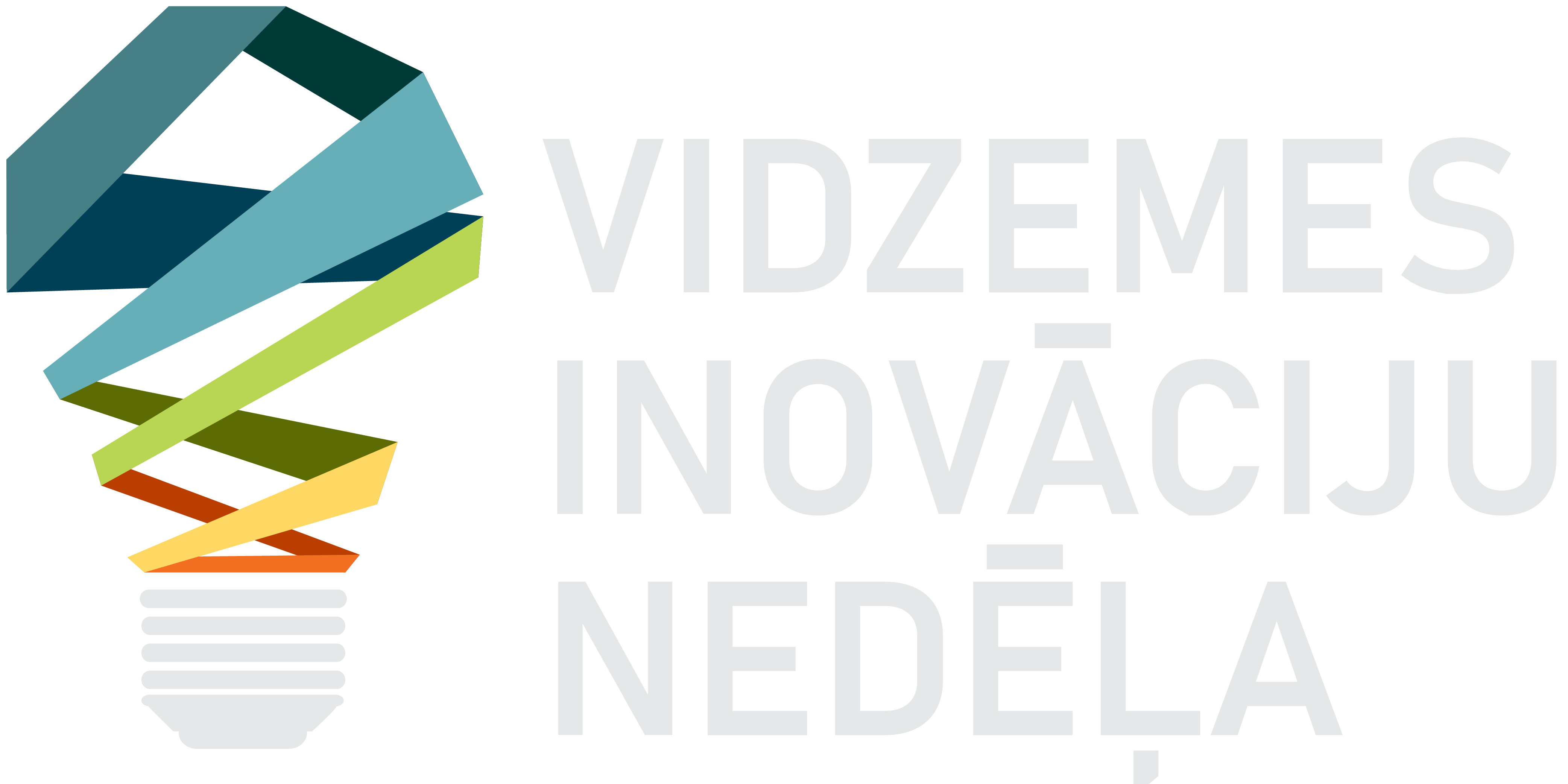 Atbalstīsim Jūsu dalību!
Laura Kunga-Jēgere
tālr. 26102855 
e-pasts: laura.kunga-jegere@lzp.gov.lv
10